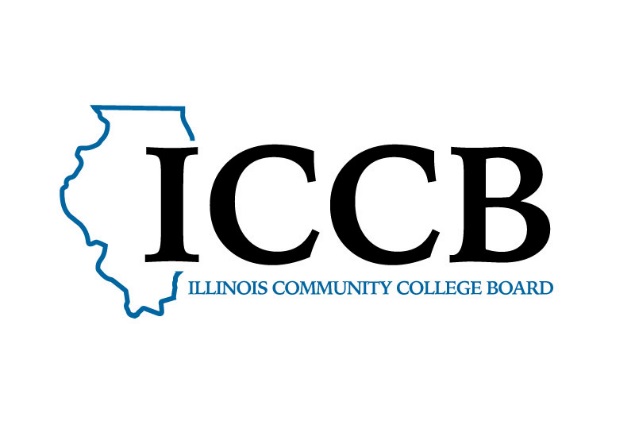 Preparing Your APC Plan
Agenda
105 ILCS 505/2-4
An Area Planning Council shall be established within the boundaries of each community college district. A representative of each approved adult education provider is required to participate on the Area Planning Council.
The Area Plan: Due February 1
An Overview…
description and explanation of the educational needs of eligible students in the planning area
explanation of the educational needs of eligible students that are not being met
inclusion of data that support needs of eligible adults and their family members
census reports, U.S. Bureau of Labor Statistics, welfare data, free and reduced lunch counts, etc.
formulation of a proposed delivery system that includes identification of partner service providers and description of services to be provided by each
1 - Members and LWIB Partners
Identify the people and agencies invited to attend meetings. 
representatives from ICCB funded programs, 
Local Workforce Innovation Board partner agencies, 
or other stakeholders invited to attend APC meetings.
Maintain records of agency contacts invited to each meeting.
NOTE: Plans will be returned for revisions if WIOA partnering agencies or LWIB partners are not included as invitees and participants.
2a – 2b Index of Needs
Index of need data and current adult education service data
If you have an ESL need in your APC, we should see ESL learners in your program 
Number of unemployed or number of learners on public assistance in table 2a and 2b should reflect student data in DAISI
2c – Additional Needs
If Applicable, describe any additional needs identified in the regional (Economic Development Region) and local (Local Workforce Innovation Area) planning processes and not encompassed by the charts in Attachment 2a or 2b.
3a – 3b Partnerships and Transitions
Identify how WIOA/LWIB partnerships are utilized during a student’s Adult Education programming. 
Identify and briefly explain how partnerships within the APC are used to support Bridge/Integrated Education and Training for students entering Post-Secondary Education. 
NOTES: 
There should be members from each group identified in these charts with Attachment 1. 
There should also be alignment with your RFP and Work Plans.
Identify who serves as the Adult Education Representative on the Local Workforce Investment Board and explain how information received at LWIB meetings is disseminated within the Area Planning Council membership.
Identify other WIOA agencies from the APC that participate in LWIB meetings.
Specify how coordination between the APC and the LWIB has been achieved and how this aligns with State, Regional and Local plans. Describe the coordination activities.
NOTES: There should be alignment in this narrative with Attachments 1, 3a, and 3b.
4 – APC Coordination
5 – Sites and Services
Identify all AEL funded providers in an APC. 
Note: All individuals here should also be identified in Attachment 1 3a, and 3b. Additionally, specific roles as it relates to serving AEL learners should align with Attachment 4
6 and 6a – One Stop Coverage with Contributions
One Stop Coverage with Contributions
Sites and Services
7 - The Minority Report
When entities within an Area Planning Council are unable to reach consensus, a Minority Report may be filed.
When strong disagreement prevails, dissenting members of the APC should explain the specific decision being sought and justification for seeking the decision in the Minority Report. The report must be signed by the dissenting members of the APC.
Comments & Questions
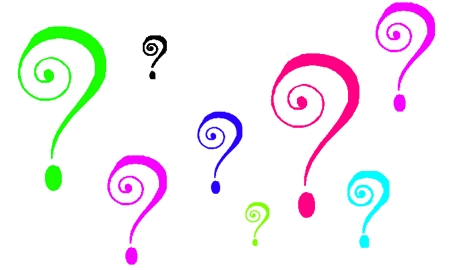 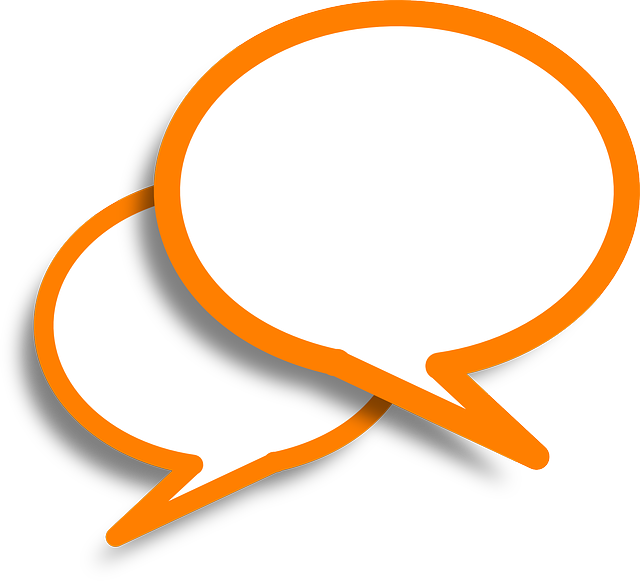